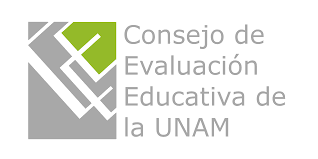 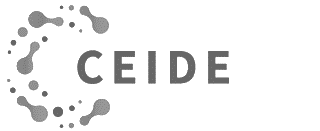 Consejo de Evaluación Educativa
Comisión Permanente de Licenciatura
Red colaborativa 3
Exploración de prácticas exitosas de evaluación de planes de estudio
DEE
Consejeros Red 3 de Licenciatura
CEE | Prácticas exitosas en la evaluación de planes y programas de estudio
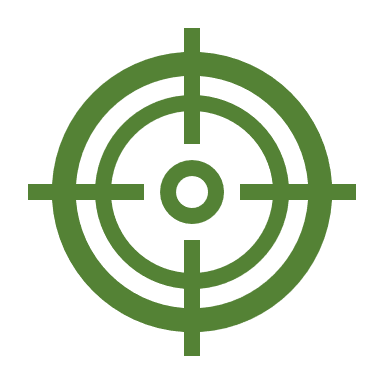 Objetivos
Explorar las características de las prácticas exitosas en la evaluación de planes y programas de estudio en las facultades y escuelas de la UNAM


Integrar un compendio de factores clave para orientar la evaluación de planes de estudio
CEE | Prácticas exitosas en la evaluación de planes y programas de estudio
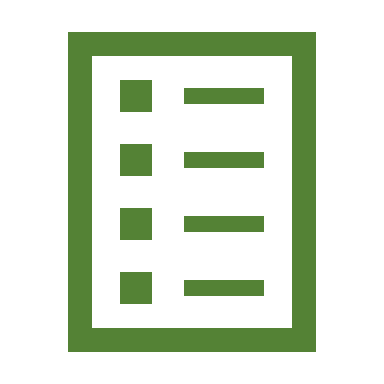 Plan de trabajo
CEE | Prácticas exitosas en la evaluación de planes y programas de estudio
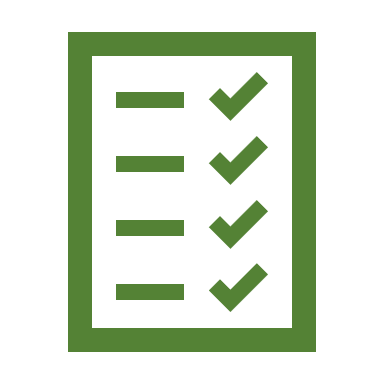 Planeación de la consulta
Diseño de una encuesta para recuperar información de las Facultades y Escuelas
Los consejeros de la Red 3 revisaron y validaron el instrumento
Integración de directorios
Piloto
Completo
CEE | Prácticas exitosas en la evaluación de planes y programas de estudio
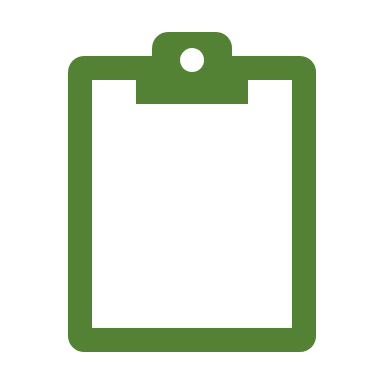 Encuesta
Explora nueve componentes de una práctica exitosa de evaluación de planes de estudio: 

Planeación
Diseño o metodología
Grupos participantes
Instrumentos y/o técnicas
Aplicación
Análisis realizados (cualitativos y/o cuantitativos)
Recursos para apoyar la evaluación
Medios de difusión de resultados
Uso de resultados
Consta de 9 reactivos
CEE | Prácticas exitosas en la evaluación de planes y programas de estudio
Prueba piloto
Se integró un directorio con las entidades que formarían parte de la prueba piloto
La aplicación se realizó del 31 de enero al 17 de marzo de 2023
53
CEE | Prácticas exitosas en la evaluación de planes y programas de estudio
Consulta extendida
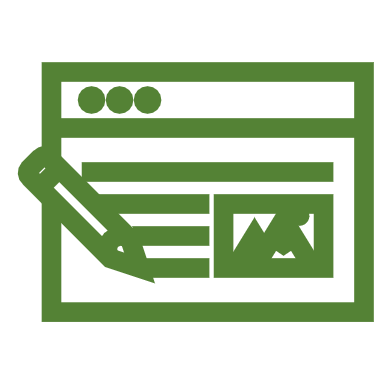 Metodología
La aplicación se realizó del 06 al 17 de noviembre de 2023

Se enviaron invitaciones, vía correo electrónico, a las y los coordinadores de carrera con un oficio anexo en donde se incluyó el periodo de participación, la dirección electrónica para ingresar y la clave de acceso
CEE | Prácticas exitosas en la evaluación de planes y programas de estudio
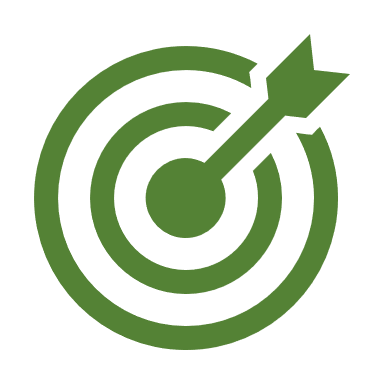 Resultados
Se recibió respuesta de 18 entidades (91 planes de estudio)
CEE | Prácticas exitosas en la evaluación de planes y programas de estudio
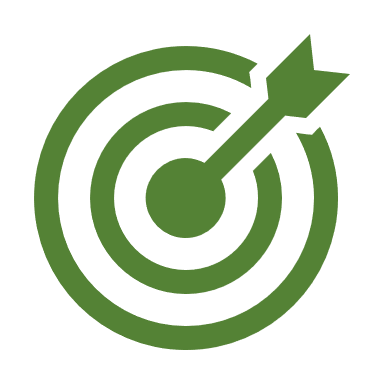 Resultados
14 entidades (71 planes de estudio) señalaron haber realizado evaluaciones en los últimos 10 años
CEE | Prácticas exitosas en la evaluación de planes y programas de estudio
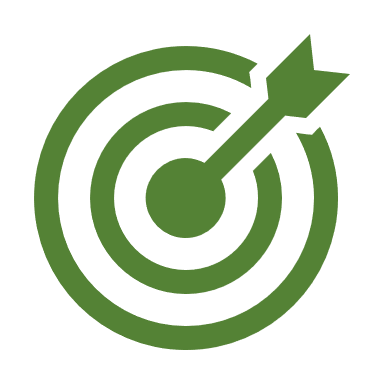 Resultados
El alcance de la mayoría de las evaluaciones ha sido integral
La duración va desde 1 año y hasta 14
Los dos motivos principales por los que las entidades realizan la evaluación de los planes de estudios son:

Obtener un diagnóstico 
Recabar evidencias y realizar modificaciones
CEE | Prácticas exitosas en la evaluación de planes y programas de estudio
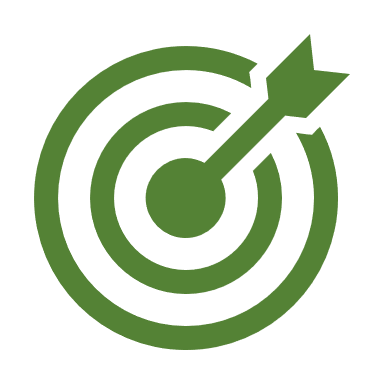 Resultados
Más del 50% consideró que sus prácticas fueron exitosas en las siguientes dimensiones
CEE | Prácticas exitosas en la evaluación de planes y programas de estudio
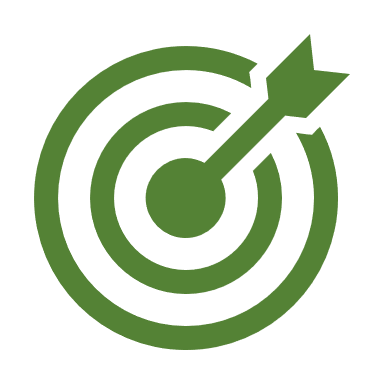 Práctica exitosa |Planeación
Resultados
Las actividades realizadas con mayor frecuencia en la planeación de la evaluación fueron mesas de trabajo interdisciplinarias, reuniones mensuales, definición y cumplimiento de cronograma de actividades, definición de un plan de trabajo con objetivos claros, capacitación y uso de guías de evaluación
n participantes = 48
Práctica exitosa |Metodología
n participantes = 46
El método de evaluación considerado como la práctica más exitosa fue la evaluación diagnóstica participativa, donde se valoró la importancia de la experiencia y la perspectiva de todos los actores involucrados (alumnado, profesorado, administrativos, empleadores y egresados)
CEE | Prácticas exitosas en la evaluación de planes y programas de estudio
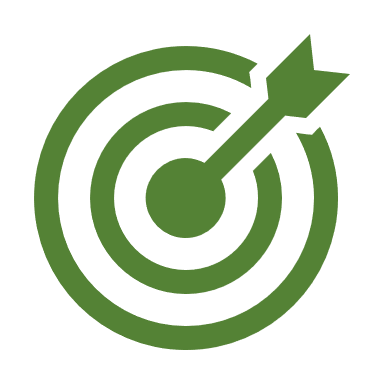 Resultados
Práctica exitosa |Participantes
Las prácticas de evaluación exitosas incluyeron la diversidad y representatividad de los participantes involucrados en el proceso: autoridades, alumnado, población egresada, personal administrativo
n participantes = 55
Práctica exitosa |Instrumentos
Las encuestas, los grupos focales y las entrevistas fueron los medios más utilizados con éxito para realizar la evaluación de los planes de estudio
n participantes = 50
CEE | Prácticas exitosas en la evaluación de planes y programas de estudio
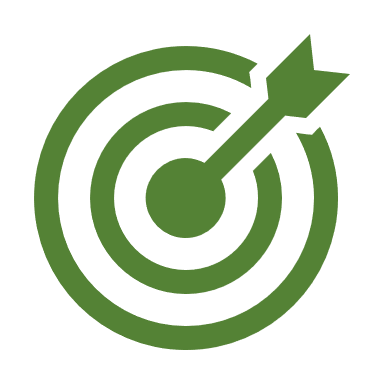 Resultados
Práctica exitosa |Aplicación
La participación activa de la comunidad, la evaluación continua, el cuidado de la confidencialidad, la adecuada infraestructura y la capacitación especializada aseguraron el éxito en la evaluación de los planes de estudio
n participantes = 32
Práctica exitosa |Análisis de la información
Una metodología mixta fue la práctica mas exitosa, la cual incluyó el uso de métodos variados y complementarios, la inclusión de múltiples actores, el uso de tecnología y sistemas de información y la capacidad de integrar y fundamentar conclusiones a partir de datos diversos y detallados
n participantes = 53
CEE | Prácticas exitosas en la evaluación de planes y programas de estudio
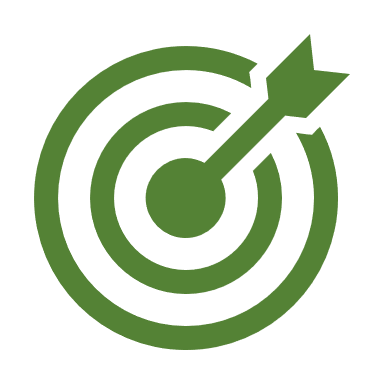 Resultados
Práctica exitosa |Recursos para la evaluación
La combinación de apoyo humano, recursos tecnológicos, infraestructura adecuada y colaboración interinstitucional fueron los elementos clave para lograr evaluaciones exitosas de los planes de estudio
n participantes = 39
Práctica exitosa |Medios de difusión de resultados
Una estrategia de comunicación bien planificada y el uso de múltiples canales de la información, aseguraron el éxito de la evaluación de planes de estudio.  Los principales medios utilizados fueron plataformas digitales, redes sociales, páginas web, medios impresos como folletos, carteles, así como pláticas en vivo y reuniones con la comunidad para dar a conocer los resultados
n participantes = 30
CEE | Prácticas exitosas en la evaluación de planes y programas de estudio
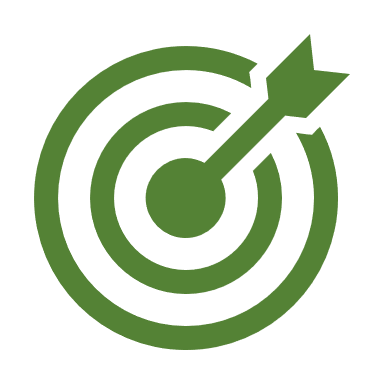 Resultados
Práctica exitosa |Uso de resultados
El principal uso de los resultados en las prácticas de evaluación exitosas fue la modificación de los planes de estudio, así como Identificación de necesidades y fortalezas, actualización Integral del PE, revisión y modificación del Modelo Educativo e implementación de cambios en la práctica profesional
n participantes = 45
CEE | Prácticas exitosas en la evaluación de planes y programas de estudio
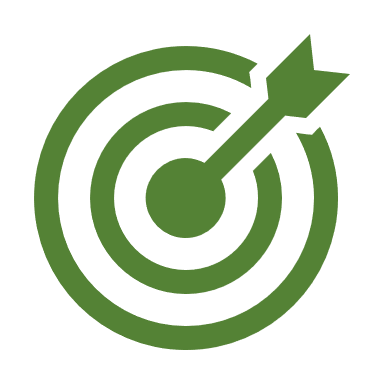 Conclusiones
La mayor parte de las entidades de la UNAM han realizado evaluaciones de sus planes de estudios

En concordancia con el actual RGPAPPE, las evaluaciones han sido participativas

Entre los factores relevantes para lograr evaluaciones exitosas se encuentran: 
contar con diversidad y representatividad de los participantes involucrados en el proceso
realizar un análisis riguroso de la información y emplear metodologías mixtas
realizar una planeación, elaborar y seguir un cronograma de trabajo
usar los resultados
destinar recursos para llevar a cabo la evaluación
CEE | Prácticas exitosas en la evaluación de planes y programas de estudio
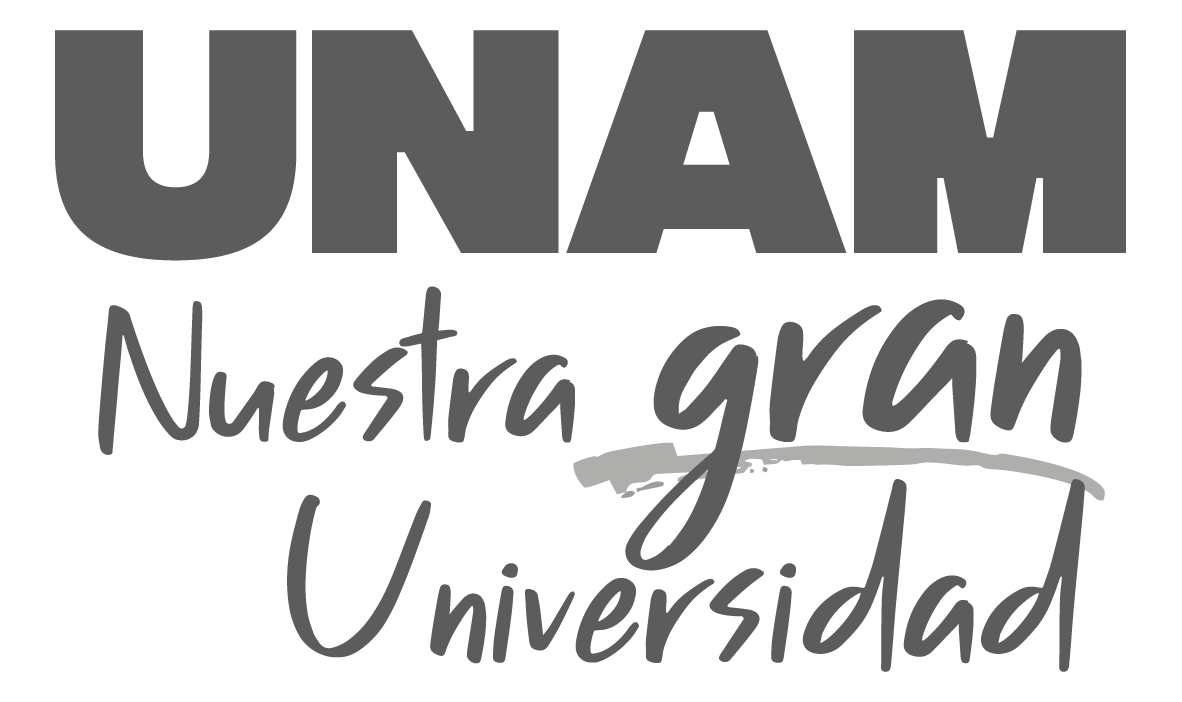 Presentación preparada por la Subdirección de Evaluación de Procesos y Programas Académicos de la DEE 
© México, 2025
Este material puede ser reproducido con fines no lucrativos, siempre y cuando no se mutile y se cite la fuente completa